Classified School Employee WeekMay 16-22, 2021
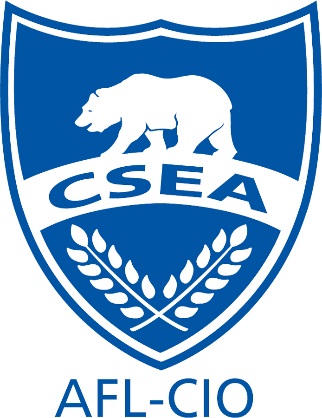 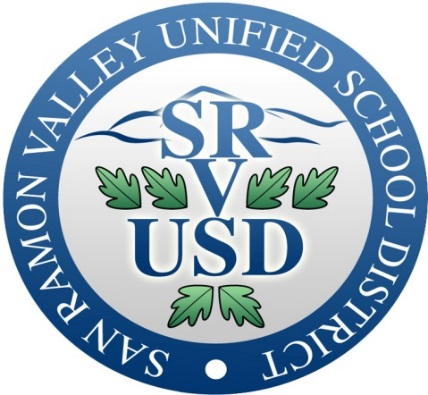 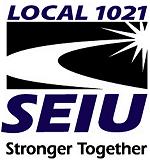 1
Celebrating a Tradition of Pride
In 1969 - 52 years ago – California Governor Ronald Reagan acknowledged Classified School Employee Week for the first time as a means of recognizing the integral role that classified employees assume in educating students in our state’s public schools.
2
Celebrating a Tradition of Pride
In 1984, CSEA passed its own original resolution to establish an official recognition week for its members, and that resolution was subsequently adopted by the California state legislature the following year. In 1986, the legislature enacted Senate Bill 1552 (sponsored by state Senator Bill Campbell) which permanently codified into law Classified School Employee Week as an annual week of recognition for classified employees.
Education Code 45460 now recognizes the third complete week each May as “Classified School Employee Week”.
3
Classified School Employees: Everyday Heroes
Classified School Employee Week is dedicated to recognizing the important and unique contributions that classified employees make in the educational experiences and achievement of students in California. 
From Senator William Campbell: “I urge all citizens to take time out and to think about their school days and recall the efforts of the bus drivers, secretaries, custodians and all the other classified staff they met and knew. As much as any other group of employees, classified school staff are valued and their work is vital to our children’s success.”
4
Day of the TeacherMay 12, 2021
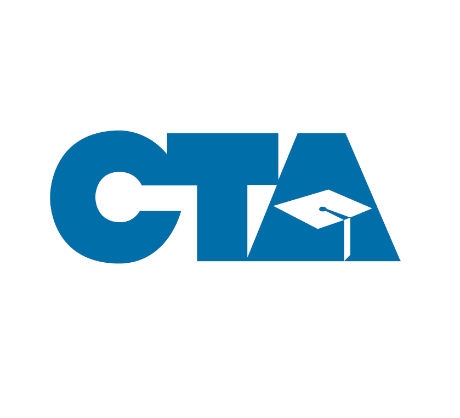 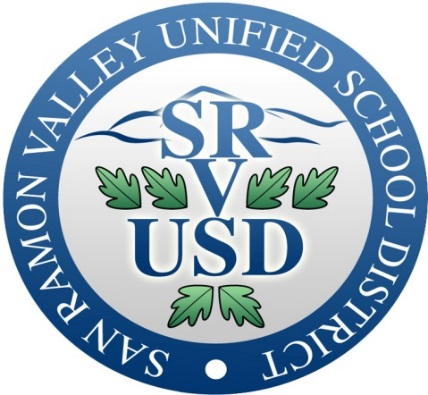 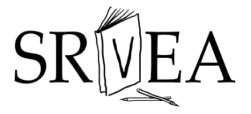 5
History
Day of the Teacher was originally patterned after the celebration of the traditional “El Dia del Maestro,” which was long observed in Mexico and in Latin American countries as a way of honoring teachers. 
California’s Day of the Teacher arose out of legislation that was co-sponsored by CTA and the Association of Mexican American Educators in 1982. Since then, this annual event has been aimed at honoring instructional excellence in our public schools, community colleges, and universities.
6
Leaders of Learning
The role of teachers in educating students and improving schools is continually changing and evolving. 
What teachers do is an art as much as it is a science - and it reflects far more than any set of metrics can indicate.
The best teachers understand, adapt, and respond to their students’ strengths and needs and reach students at a very deep and often personal level.
Real educational improvement builds and capitalizes on the diverse and deep pool of professional talent that California has in its classrooms today.
7